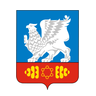 Отчет   об исполнении бюджета Муниципального образования «город Саянск» за 9 месяцев 2021 года
Общая информация
тыс.руб.
2
ГО МО «город САЯНСК»
12.10.2021
Структура доходов
3
19.10.2021
Структура безвозмездных поступлений из областного бюджета
4
ГО МО  «город Саянск»
08.10.2021
ДОХОДЫ
тыс.руб.
+ 313 184
+ 200 979
+112 205
5
ГО МО  «город Саянск»
08.10.2021
Налоговые и неналоговые доходы
тыс.руб.
6
ГО МО  «город Саянск»
08.10.2021
[Speaker Notes: 1. Налоговые  доходы увеличились на  101 852 тыс. руб., в том числе:
           1.1. увеличение в общей сумме 130 492 тыс. руб. по следующим видам доходов:
         - налог на доходы физических лиц в сумме 98 519 тыс. руб., в связи с увеличением МРОТ, исполнением «дорожных карт» учреждений бюджетной сферы, а также с перечислением НДФЛ от АО «Саянскхимпласт» в связи с утверждением с 1 января 2021 года ставки НДФЛ  15% на доходы свыше пяти миллионов рублей в год;
         - единый налог, взимаемый в связи с применением упрощенной системы налогообложения в сумме 11 490 тыс. руб., в связи с: 
         - увеличением коэффициента-дефлятора необходимого для применения упрощенной системы налогообложения с 1 в 2020 году до 1,032 в  2021 году в соответствии с Приказом Минэкономразвития РФ от 30.10.2020г. № 720;
         - ростом количества налогоплательщиков, применяющих упрощенную систему налогообложения в связи с отменой ЕНВД;
         - утверждением  дифференцированного норматива отчислений в местный бюджет в размере 4,675% в целях компенсации выпадающих доходов из-за отмены ЕНВД;
          - налог, взимаемый в связи с применением патентной системы  налогообложения,  в сумме 9 823 тыс. руб., в связи с увеличением коэффициента-дефлятора для расчета патентной системы налогообложения с 1,589 в 2020 году до 1,637 в 2021 году в соответствии с Приказом Минэкономразвития РФ от 30.10.2020г. № 720, а также ростом количества налогоплательщиков, применяющих патентную систему налогообложения в связи с отменой ЕНВД;
          - налог  на имущество физических лиц в сумме 7 785 тыс. руб., в связи с окончанием периода возврата налога в результате перерасчета за три налоговых периода согласно Постановления Конституционного суда РФ от 15.02.2019г. № 10-П «О применении кадастровой стоимости объектов налогообложения»;
          - земельный налог в сумме 2 875 тыс. руб., в связи с ростом кадастровой стоимости земельных участков.
 
         1.2. уменьшение в общей сумме 28 640 тыс. руб. по следующим видам доходов:      
          - акцизы на нефтепродукты в сумме 350 тыс. руб., в связи со снижением норматива отчислений в местные бюджеты от акцизов на бензин и нефтепродукты с 0,084% в 2020 году до 0,070% в 2021 году;
          - единый налог на вмененный доход в сумме 5 862 тыс. руб.,  в связи с отменой с 01 января 2021 года ЕНВД на территории Российской Федерации. В 1 полугодии 2021 года перечислен ЕНВД за 4 квартал 2020 года;
           - единый сельскохозяйственный налог в сумме 22 242 тыс. руб., в связи с сокращением налогооблагаемой базы у ООО «Саянский бройлер» и поступление авансового платежа в декабре 2020 года;     
          - государственная пошлина в сумме 186 тыс. руб., в связи со снижением поступлений госпошлины по делам, рассматриваемых в судах общей юрисдикции, мировыми судьями.
 
2. Неналоговые доходы увеличились на 10 353 тыс. руб., в том числе:
2.1. увеличение в общей сумме 11 119 тыс. руб. по следующим видам доходов: 
          -доходы от использования муниципального имущества в сумме 2 669 тыс. руб. в части:
доходов, получаемых в виде арендной платы за земельные участки в сумме 618 тыс. руб., в связи с поступлением годовой арендной платы по результатам проведенных аукционов, а также, в связи с взысканием просроченной дебиторской задолженности;
доходов от сдачи в аренду имущества казенных учреждений в сумме 735 тыс. руб., в связи с увеличением арендуемой площади;
доходов от перечисления части прибыли в сумме 1 242 тыс. руб., в связи с досрочным перечислением МУП «Водоканал-Сервис» части прибыли в сумме 1 500 тыс. руб. за 2021г.;
платы за наем муниципального жилого фонда в сумме 74 тыс. руб., в связи со своевременной оплатой за найм жилых помещений;
          -плата за негативное воздействие на окружающую среду в сумме 3 105 тыс.руб., в связи с передачей в местные бюджеты с 1 января 2021 года региональной части платы за негативное воздействие на окружающую среду в размере 40%;
          -доходы от оказания платных услуг и компенсации затрат государства в сумме 1 927 тыс. руб., в связи с непосещением детьми учреждений дошкольного образования в период карантина в 2020 году; 
          -доходы от продажи земельных участков в сумме 3 085 тыс. руб., в связи с увеличением количества аукционов по продаже земельных участков с девяти за 9 месяцев 2020г. до одиннадцати за 9 месяцев 2021г.;
          - прочие неналоговые доходы в сумме 333 тыс. руб., в связи с перечислением денежных средств, для комплексного развития незастроенной территории.
 
2.2. снижение в общей сумме 766 тыс. руб. по следующим видам доходов:
         -доходы от использования муниципального имущества, в части:
доходов от сдачи в аренду муниципального имущества в сумме 655 тыс. руб., в связи с:
- расторжением договоров аренды на опоры уличного освещения;
- дебиторской задолженностью по договорам аренды с ООО «Крост».
         - штрафные санкции в сумме 111 тыс. руб., в связи со снижением денежных взысканий, поступающие в счет погашения задолженности, образовавшейся до 1 января 2020 года.]
Безвозмездные поступления(не целевые)
7
ГО МО  «город Саянск»
19.10.2021
Поступления в местный бюджет от СХП
млн.руб.
8
ГО МО «город Саянск»
19.10.2021
[Speaker Notes: О поступлениях с градообразующего предприятия: Всего за 9 месяцев налогоплательщиком в местный бюджет уплачено 150,8 млн.руб., в том числе НДФЛ 141,1 млн. рублей, этот показатель больше аналогичного показателя прошлого года на 92,6 млн. руб., в связи с утверждением с 1 января 2021 года ставки НДФЛ 15% на доходы свыше пяти миллионов рублей в год. Земельного налога поступило 9,7 млн. руб., этот показатель больше аналогичного показателя прошлого года на 1,1 млн. руб.]
Структура расходов
9
11.10.2021
[Speaker Notes: Расходы распределились следующим образом: образование  1 029 388 тыс. руб. (68,0%);национальную экономику – 126 385 тыс. руб. (8,4%);общегосударственные вопросы -121 398 тыс. руб.(8,0%);жилищно-коммунальное хозяйство – 68 213 тыс. руб. (4,5);физическую культуру и спорт – 66 036 тыс. руб. (4,4%);социальную политику- 55 906 тыс. руб. (3,7 %);культуру и кинематографию –  37 350 тыс. руб. (2,5%). Удельный вес расходов на финансирование других отраслей  бюджетной сферы составил 0,5 % от общего объема расходов или  8 750 тыс. руб.]
Расходы
тыс.руб.
10
ГО МО «город Саянск»
11.10.2021
[Speaker Notes: Изменение расходов по разделам и подразделам  бюджетной классификации  в сравнении с аналогичным периодом 2020 года объясняется следующими причинами:
    Рост  в общей сумме 467 034 тыс. руб.:
 - по разделу «Общегосударственные расходы» в сумме 11 131 тыс. руб. (110,1%) в связи с оплатой расходов по следующим направлениям:
выплатой заработной платы с  начислениями за декабрь 2020 года в январе 2021 года, тогда как в аналогичном периоде 2020 года данные расходы  были оплачены авансовым платежом в декабре 2019 года; 
увеличением  средней заработной платы по прочим  категориям  работающих  в связи с  увеличением минимального размера оплаты труда;
 погашением  кредиторской задолженности по коммунальным услугам муниципальных учреждений; 
оплатой ежегодного членского взноса  НО "Ассоциация муниципальных образований Иркутской области";
 - по разделу «Национальная безопасность и правоохранительная деятельность»» в сумме  3 470 тыс. руб. (18 363,2%)  обусловлено оплатой заработной платы с начислениями и прочих расходов по обеспечению деятельности вновь созданного казенного учреждения  «Единая дежурно-диспетчерская служба»;
 -  по разделу «Национальная экономика» на  33 893 тыс. руб. (136,6%) в  связи с оплатой расходных обязательств по следующим направлениям:
выплатой заработной платы с  начислениями за декабрь 2020 года в январе 2021 года, тогда как в аналогичном периоде 2020 года данные расходы  были оплачены авансовым платежом в декабре 2019 года;
увеличением  средней заработной платы по прочим  категориям  работающих  в связи с  увеличением минимального размера оплаты труда;
увеличением расходов по капитальному ремонту автомобильных дорог (пр. Ленинградский, ул. Советская);
погашением  кредиторской задолженности по коммунальным услугам муниципальных учреждений и прочим расходам по содержанию улично- дорожной сети;
увеличением расходов по оплате услуг   по разработке проектно-сметной документации  по капитальному ремонту автомобильной дороги;
увеличением расходов по оплате мероприятий по благоустройству дворовых территорий;
оплатой  работ по ямочному ремонту дорожного полотна  из перечня проектов  народных инициатив;
   - по разделу «Образование» в сумме  418 540 тыс. руб. (168,5%), увеличение  объясняется оплатой расходных обязательств по следующим направлениям: 
увеличением заработной платы работникам учреждений образования в соответствии с «дорожными картами»;
увеличением  средней заработной платы по прочим  категориям  работающих  в связи с  увеличением минимального размера оплаты труда;
выплатой ежемесячного денежного вознаграждения за классное руководство педагогическим работникам муниципальных общеобразовательных организаций за счет средств федерального бюджета;
выплатой заработной платы с  начислениями за декабрь 2020 года в январе 2021 года, тогда как в аналогичном периоде 2020 года данные расходы  были оплачены авансовым платежом в декабре 2019 года; 
оплатой заработной платы с начислениями работникам вновь созданного казенного учреждения  СОШ № 8; 
оплатой  мероприятий по строительству общеобразовательной школы и дошкольного учреждения образования;
увеличением расходов по обеспечению бесплатным питанием отдельных категорий учащихся в муниципальных общеобразовательных учреждениях;
увеличением расходов по приобретению среднесуточного набора продуктов питания детей, страдающих туберкулезной интоксикацией;
оплатой мероприятий по оснащению дошкольного учреждения образования после проведения капитального ремонта помещения (ДУ № 1);
увеличением расходов по  капитальному ремонту учреждений образования (ДУ № 19, СОШ №4);
оплатой мероприятий по технологическому присоединению в рамках строительства дошкольного учреждения образования;
частичным погашением  кредиторской задолженности по коммунальным и прочим  услугам муниципальных учреждений образования;
увеличение расходов  на услуги связи и интернет в связи с   ростом тарифов;
оплатой мероприятий по организации отдыха детей в каникулярное время;
оплатой неустойки, пени по исполнительным листам ООО «Иркутскэнергосбыт»;
оплатой услуг  по разработке проектно-сметной документации  при строительстве учреждений образования, а также при  проведении капитального ремонта действующего  дошкольного учреждения образования (ДУ на 150 мест,  СОШ на 550 мест, ДУ №21);
изменением порядка применения кодов  бюджетной классификации по оплате 
услуг  по переподготовке и повышению  квалификации работников муниципальных учреждений;
           Снижение  общей сумме 150 487 тыс. руб.:
  -  по разделу «Жилищно-коммунальное хозяйство» на 85 704  тыс. руб. (55,7%), снижение  объясняется оплатой  в  аналогичном периоде  2020  года  расходных обязательств, не предусмотренных в 2021 году, по созданию комфортной городской среды в малых городах  - победителях Всероссийского конкурса лучших проектов создания комфортной городской среды (благоустройство парка мкр Юбилейный);
 -   по разделу «Культура и кинематография» в сумме  9 906 тыс. руб.  (21,0%), снижение  объясняется оплатой  в  аналогичном периоде  2020  года  расходных обязательств  по реконструкции Детской музыкальной школы;
  - по разделу «Социальная политика» в сумме 5 135 тыс. руб. (8,4%),  снижение  объясняется следующими причинами:
уменьшением расходных  обязательств по предоставлению мер социальной поддержки многодетным и малоимущим семьям в связи с введением мероприятий по организации бесплатного горячего питания обучающихся, получающих начальное общее образование в муниципальных образовательных организациях;
уменьшением мероприятий по финансовой поддержке некоммерческих организаций  в связи  с обострением ситуации в период пандемии;
уменьшением расходов по предоставлению субсидий, выделенных на приобретение жилья по программе «Молодым семьям – доступное жилье»  в связи уменьшением объема финансирования;
 - по разделу «Физическая культура и спорт» в сумме  49 259 тыс. руб. (42,7%), снижение  объясняется оплатой  в  аналогичном периоде  2020  года  расходных обязательств по перечислению субсидий на проведение капитального ремонта учреждений  физической культуры  и  спорта (бассейн «Дельфин», Дом спорта, Мегаполис-спорт);
 - по разделу «Средства массовой информации» на 146 тыс. руб. (3,7%) снижение  объясняется уменьшением расходов по информационному освещению  деятельности  органов местного самоуправления в средствах массовой информации;
  -  по разделу «Обслуживание государственного и муниципального долга» на  337 тыс. руб. (18,5%), снижение  обусловлено  уменьшением  процентной ставки по кредиту коммерческого банка.]
Расходы
тыс.руб.
11
ГО МО «город Саянск»
11.10.2021
[Speaker Notes: Изменения  кассовых расходов в  разрезе кодов операций сектора государственного управления (КОСГУ)  объясняются следующими причинами:
 Рост в общей сумме 478 735  тыс. руб., в том числе:
 - по КОСГУ 211,213 (заработная плата с начислениями) в сумме 98 200 тыс. руб.  (114,8%)  по следующим причинам:
увеличением заработной платы работникам учреждений образования и культуры в соответствии с «дорожными картами»;
ростом   средней заработной платы по прочим  категориям  работающих  в связи с  увеличением минимального размера оплаты труда;
выплатой заработной платы с  начислениями за декабрь 2020 года в январе 2021 года, тогда как в аналогичном периоде 2020 года данные расходы  были оплачены авансовым платежом в декабре 2019 года;
оплатой заработной платы с начислениями работникам вновь созданных казенных учреждений  «Единая дежурно-диспетчерская служба» и  СОШ № 8; 
выплатой ежемесячного денежного вознаграждения за классное руководство педагогическим работникам муниципальных общеобразовательных организаций за счет средств федерального бюджета;
 
- по КОСГУ 221 (услуги связи)  в сумме 61тыс. руб.  (103,2%), увеличение расходов обусловлено  ростом тарифов на услуги связи и интернет;
 
- по КОСГУ 223 (оплата коммунальных услуг)  в сумме 50 355 тыс. руб.  (621,9%), увеличение обусловлено   погашением  задолженности по коммунальным услугам муниципальных учреждений и уличному освещению;
 
- по КОСГУ 225 (оплата работ, услуг по содержанию имущества) в сумме  45 244 тыс. руб. (129,2%)  по следующим причинам:
оплатой расходных обязательств по капитальному ремонту учреждений   физической культуры  и  спорта за счет неиспользованного остатка  субсидий на лицевых счетах МУ СШ на начало текущего года   (бассейн «Дельфин», Дом спорта);
увеличением расходов по капитальному ремонту автомобильных дорог  (пр. Ленинградский, ул. Советская);
 увеличением расходов по  капитальному ремонту учреждений образования (ДУ № 19, СОШ №4);
оплатой работ по перепланировке нежилого помещения под квартиры  для работников бюджетной сферы;
 
 - по  КОСГУ 227  (страхование) в сумме 11 тыс. руб.  (126,8%), увеличение в результате оплаты страховых премий от несчастных случаев при проведении летней оздоровительной кампании, тогда как  в  аналогичном периоде  2020  года данные мероприятия не проводились  в связи  с обострением ситуации в период пандемии;
 
 - по  КОСГУ 228  (услуги, работы для целей капитальных вложений) в сумме 4 865 тыс. руб. (827,2%), рост  обусловлен   следующими  причинами:
оплатой  мероприятий по технологическому присоединению в рамках строительства дошкольного учреждения образования;
оплатой услуг по подготовке и выдаче техусловий в рамках строительства объекта «Центр культуры и современного искусства»;
оплатой услуг  по разработке проектно-сметной документации  при строительстве дошкольного и общеобразовательного учреждений образования;
оплатой работ по монтажу системы видеонаблюдения МКУ  «ЕДДС»;
 
- по КОСГУ 260 (социальное обеспечение) в общей сумме    1 436 тыс. руб.  (102,6%),  рост  обусловлен   следующими  причинами:
увеличением расходных обязательств по выплате пенсий  бывшим муниципальным служащим в результате роста количества пенсионеров, получающих муниципальную пенсию и увеличения прожиточного минимума получателей пенсий;
увеличением расходов по обеспечению бесплатным питанием отдельных категорий учащихся в муниципальных общеобразовательных учреждениях;
 
 - по КОСГУ 310 (увеличение стоимости основных средств)  рост расходов в сумме 268 427 тыс. руб. (412,0%) объясняется следующими причинами:
оплатой  выполненных работ по строительству общеобразовательной школы и дошкольного учреждения образования;
 приобретением основных средств, необходимых для оснащения дошкольного учреждения образования после проведения капитального ремонта помещения (ДУ № 1);
оплатой работ по строительству наружных сетей  водоснабжения  мкр.  "Таежный;
 
  - по КОСГУ 340 (увеличение стоимости материальных запасов) рост расходов в сумме 4 264 тыс. руб. (110,1%) объясняется следующими причинами:
увеличением расходов по обеспечению бесплатным питанием отдельных категорий учащихся в муниципальных общеобразовательных учреждениях;
приобретением материальных запасов,  необходимых для оснащения дошкольного учреждения образования после проведения капитального ремонта помещения (ДУ № 1);
увеличением расходов по приобретению среднесуточного набора продуктов питания детей, страдающих туберкулезной интоксикацией;
оплатой мероприятий по организации отдыха детей и подростков в каникулярное  время;
 
- по расходам, не отнесенным к вышеперечисленным  в сумме    5 872 тыс. руб.  (135,6%)   в том числе:
- по КОСГУ 212 (прочие несоциальные выплаты персоналу в денежной форме) увеличение расходов  в сумме 4 тыс. руб.  обусловлено ростом расходных обязательств по оплате    командировочных расходов специалистов муниципальных учреждений; 
- по КОСГУ 244 (безвозмездные перечисления нефинансовым организациям государственного сектора на производство) в сумме 1 141 тыс. руб., увеличение  расходов обусловлено оплатой кредиторской задолженности за  содержание и текущий ремонт сетей ливневой канализации;                                                                     - по КОСГУ 245 (безвозмездные перечисления иным нефинансовым организациям) увеличение расходов в сумме 4 498 тыс. руб. обусловлено увеличением расходных обязательств по перечислению субсидий на  благоустройство дворовых территорий;
-  по КОСГУ 290 (прочие расходы) в сумме 934 тыс. руб., увеличение  расходов обусловлено оплатой неустойки, пени по исполнительным листам ООО «Иркутскэнергосбыт», а также оплатой ежегодного членского взноса  НО "Ассоциация муниципальных образований Иркутской области";                                                                                              
           В то же время снижение расходов   по КОСГУ 231 (обслуживание внутреннего долга) в сумме 337 тыс. руб.  обусловлено снижением  процентной ставки по кредиту коммерческого банка;
- по КОСГУ 246 (безвозмездные перечисления некоммерческим организациям) в сумме 368 тыс. руб. обусловлено уменьшением мероприятий по финансовой поддержке некоммерческих организаций  в связи  с обострением ситуации в период пандемии;
 
	Снижение в общей сумме 162 188 тыс. руб., в том числе:
 
 - по КОСГУ 222 (транспортные услуги)  в сумме 358 тыс. руб. (98,1%), снижение объясняется оплатой  в  аналогичном периоде  2020  года  расходных обязательств, не предусмотренных в 2021 году, по перевозке школьников  (ИП Белых);
 
- по КОСГУ 226 (оплата прочих услуг) в сумме 90 491 тыс. руб. (53,9%), снижение объясняется оплатой  в  аналогичном периоде  2020  года  расходных обязательств, не предусмотренных в 2021 году, по созданию комфортной городской среды в малых городах  - победителях Всероссийского конкурса лучших проектов создания комфортной городской среды (благоустройство парка мкр Юбилейный);
 
 - по КОСГУ 241 (безвозмездные перечисления государственным (муниципальным) бюджетным и автономным учреждениям) в сумме 71 339 тыс.  руб. в результате неиспользованного остатка  субсидий на лицевых счетах бюджетных учреждений на начало отчетного периода  по суммам, перечисленным в последний день прошедшего года (субсидия на проведение капитального ремонта учреждений спорта);]
Муниципальный долг
на 1 октября 2021 года
муниципальный долг составил 113 663 тыс.руб.,
в том числе бюджетные кредиты 83 663 тыс. руб., кредиты коммерческих банков 30 000 тыс.руб.
12
ГО МО «город Саянск»
08.10.2021
СПАСИБО ЗА ВНИМАНИЕ!
13
ГО МО «город Саянск»
11.10.2021